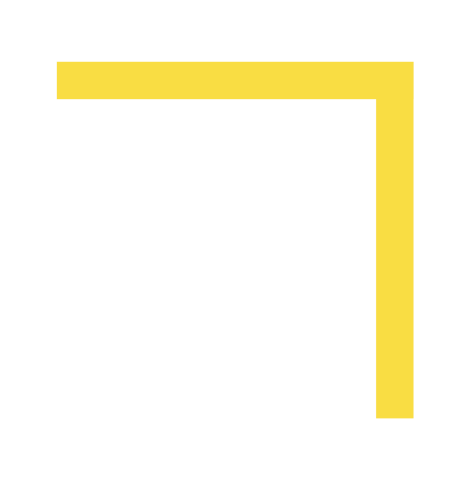 Artificial Intelligence
One Public Servant’s Approach to Getting Started
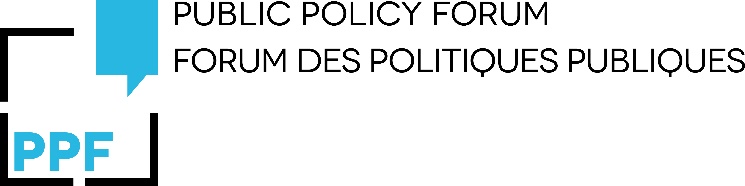 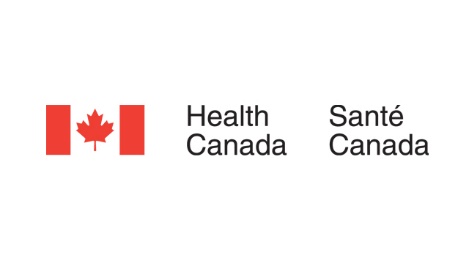 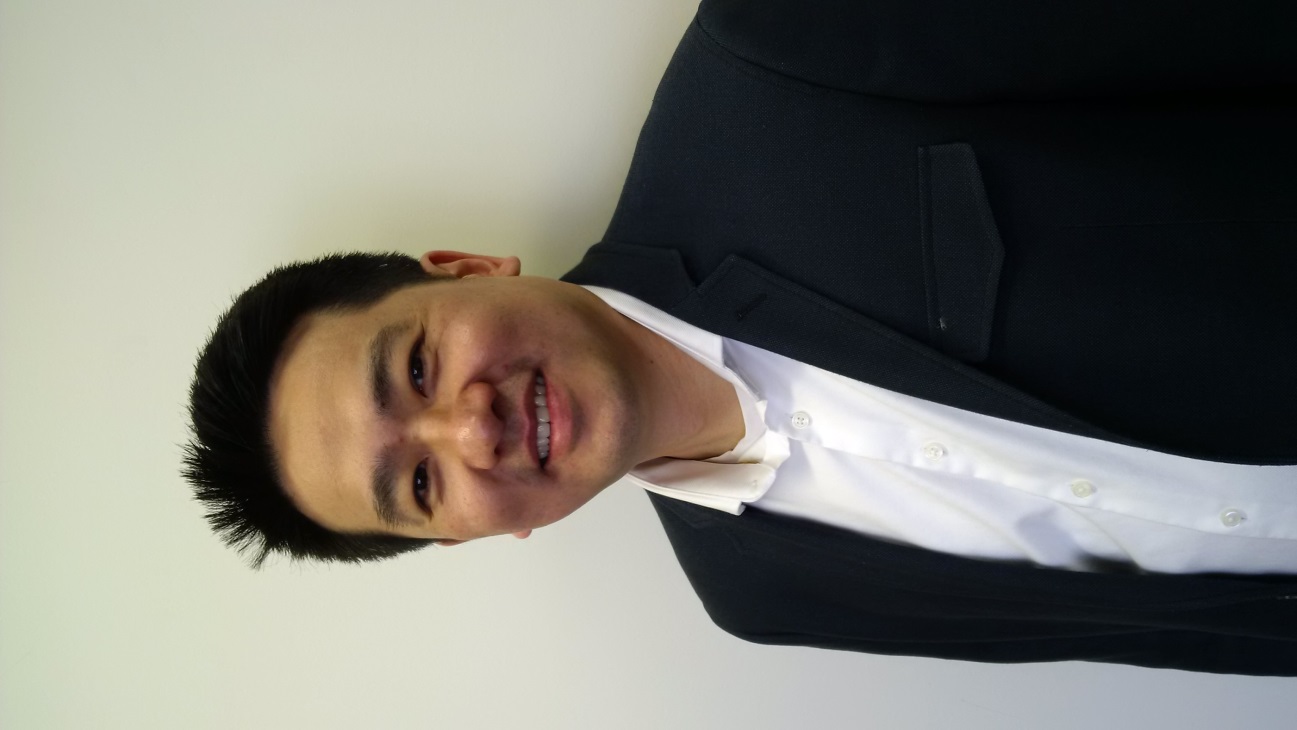 Hieu Vu
Director, Health Canada
Think Big
Use disruptive technologies to make public service more efficient and effective
START SMALL
AI to measure effectiveness of our risk communications
MOVE FAST
AI to supplement our consultations and public opinion research
AI to inform our openness and transparency strategy
Robotic Process Automation to free up staff time
Don’t start with Bright Shiny Objects
Start with a business need, not a new technology

Easier to get buy-in

Easier to get money

Fixing a problem will give you more credibility to experiment elsewhere
Any ideas?
Good ideas can come from anywhere

Talk to presenters, consultants, each other, anyone to get ideas

PPF – Social Media Analytics, Robotic Process Automation

Become Tinder for problems and solutions

Stay connected to other innovators to help overcome obstacles
Overcoming Obstacles
Business owner buy-in
Procurement
IT / Security
AI as a service first
Privacy
Analyze public data first
Crawl, Walk, Run
Have a scale up plan 
Business Needs – Unique or generalizable
Procurement
Under $25K sole source for proof of concept
Departmental RFPs
Working with PCO Innovation Hub, TBS, PSPC to look at agile procurement
Staff
Involve the experts in your organization
Learn by doing
Absorb knowledge from consultants
It’s about the People
If you want to move fast, go alone.  If you want to move far, go together
Understand business need – make connections
Get ideas – make connections
Overcome obstacles – make connections
Scale up - make connections